2044 Comprehensive Plan Update
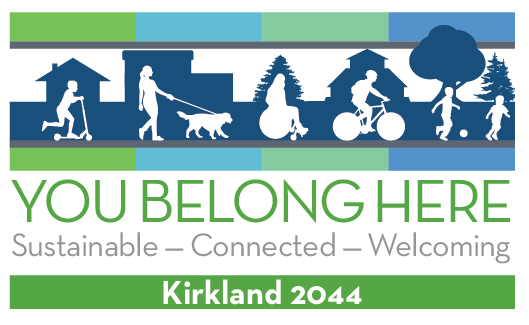 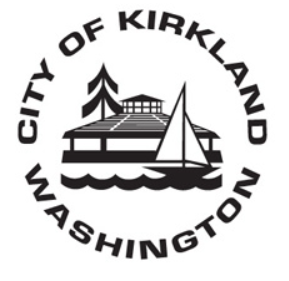 CITY COUNCIL | December 13, 2022
KEY THEMES FOR KIRKLAND 2044 UPDATE
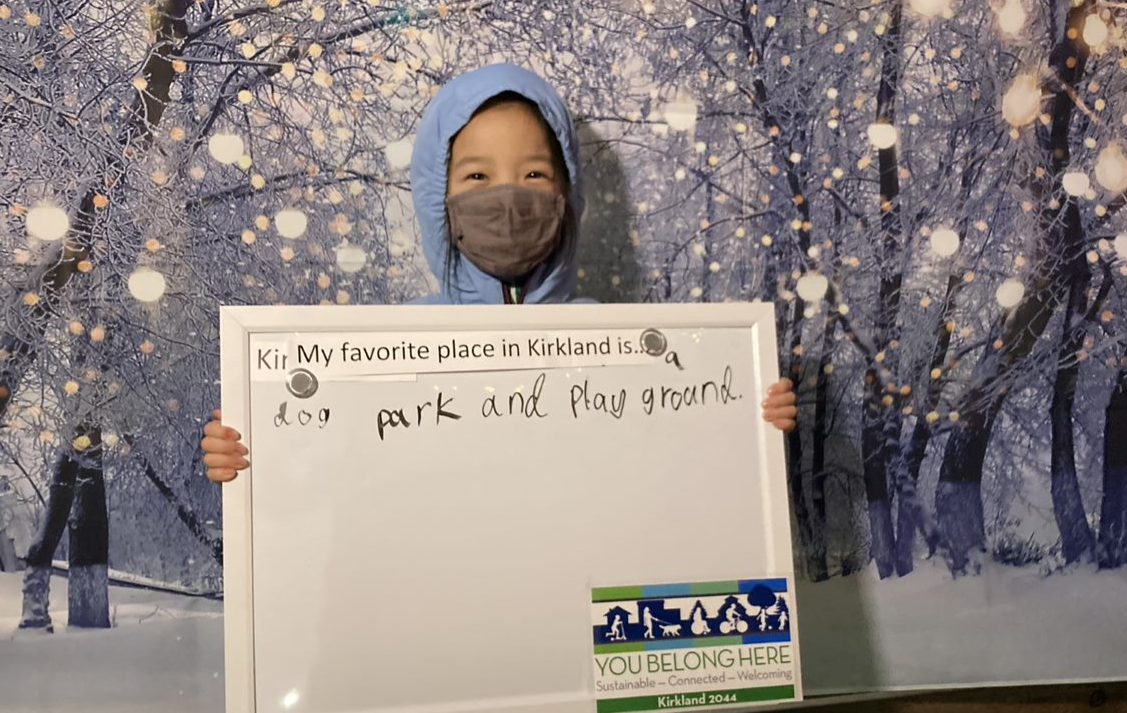 KIRKLAND 2044 COMMUNITY ENGAGEMENT PLAN
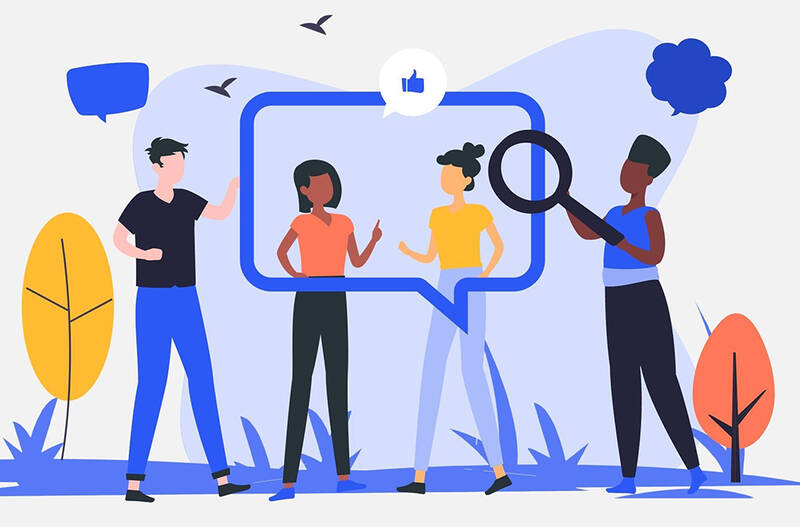 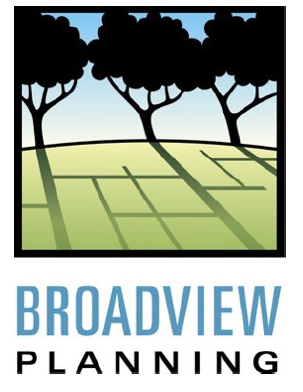 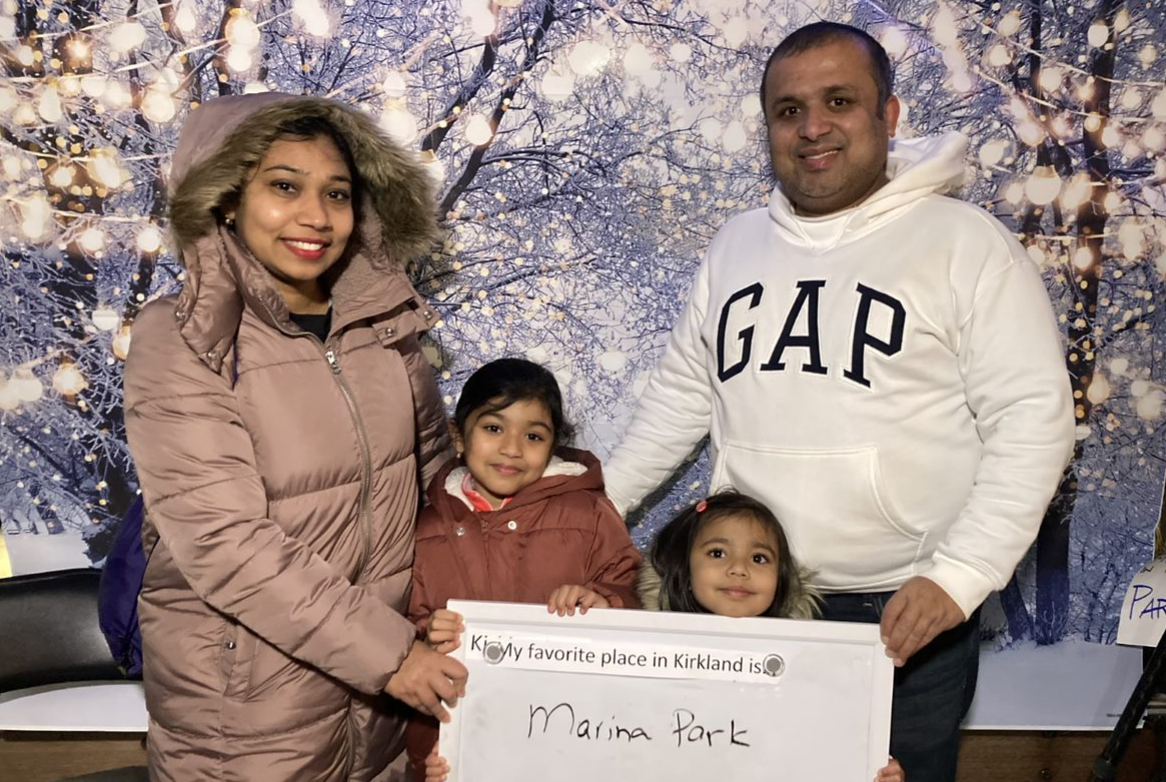 GOALS OF ENGAGEMENT
 Increase involvement from priority populations
 Reach stakeholders who want to live in Kirkland but can’t
 Involvement is meaningful and resonant with participant's values
 People feel heard and understand how their input will be used
 Community understands the role of local government in their lives
 People want to participate in future planning activities
 Build relationships, trust, respect between the City & priority populations 
 Create a future Kirkland that is stronger, more vibrant, and more inclusive
KIRKLAND 2044 COMMUNITY ENGAGEMENT PLAN
PRIORITY POPULATIONS
 Black, Indigenous, and People of Color (BIPOC)
 People who identify as lesbian, gay, bisexual, transgender, queer, intersex, asexual plus (LGBTQIA+)
 Seniors
 Low-income households
 People experiencing homelessness
 Youth
 Renters
 People with disabilities or accessibility challenges
 Immigrant communities and people facing language barriers
KIRKLAND 2044 COMMUNITY ENGAGEMENT PLAN
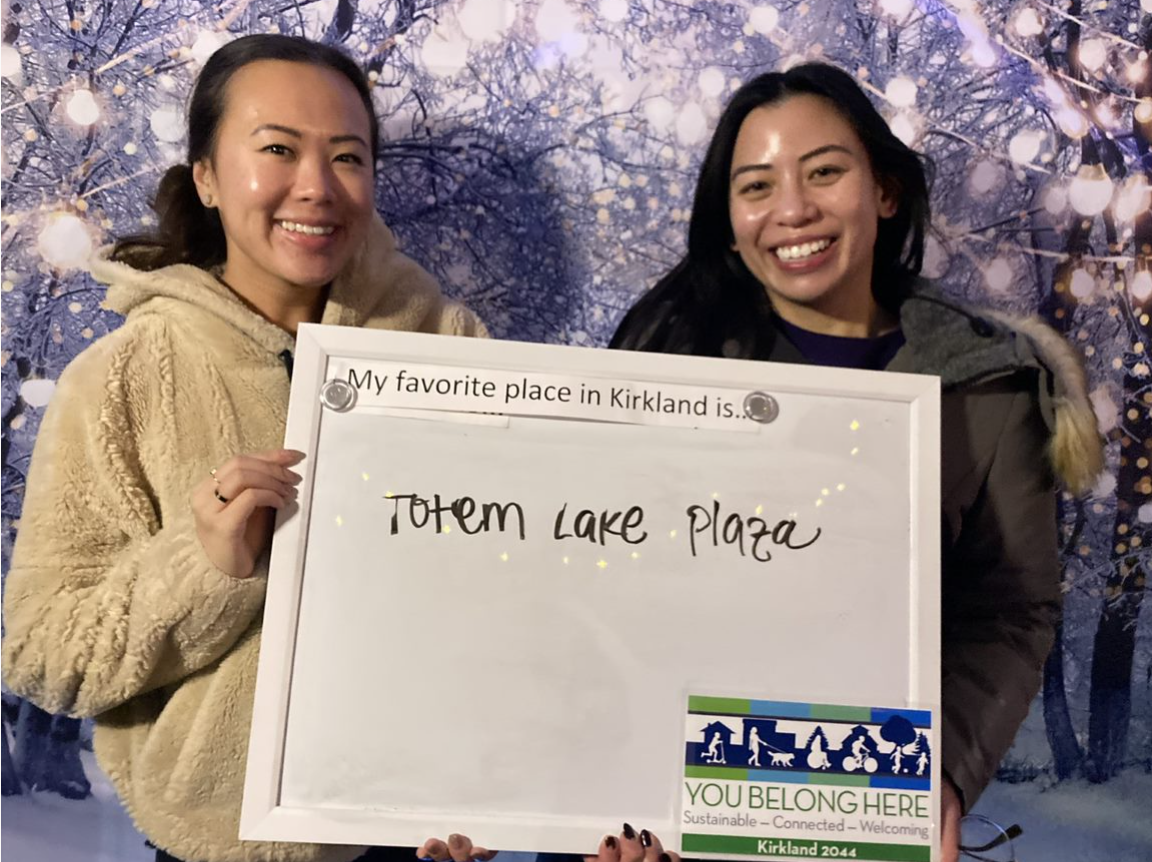 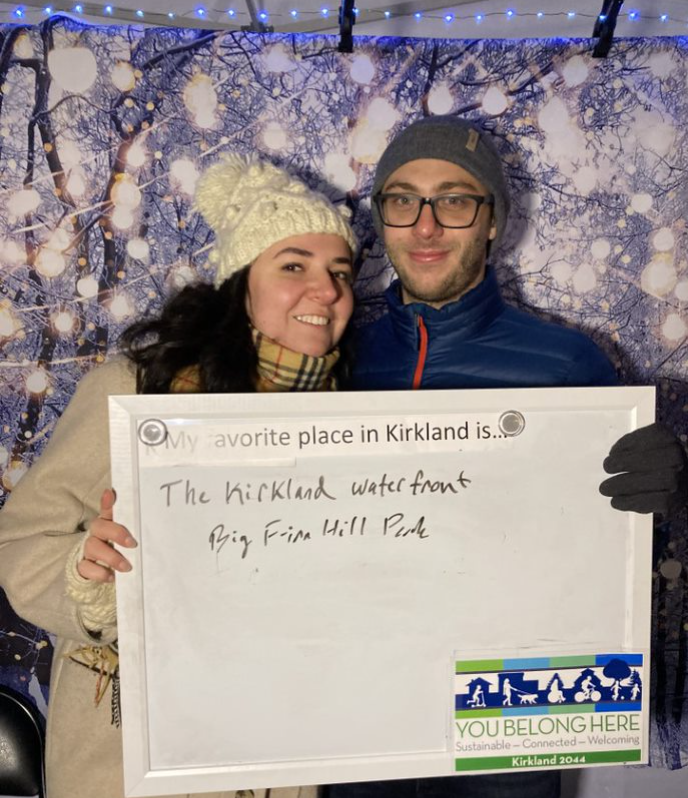 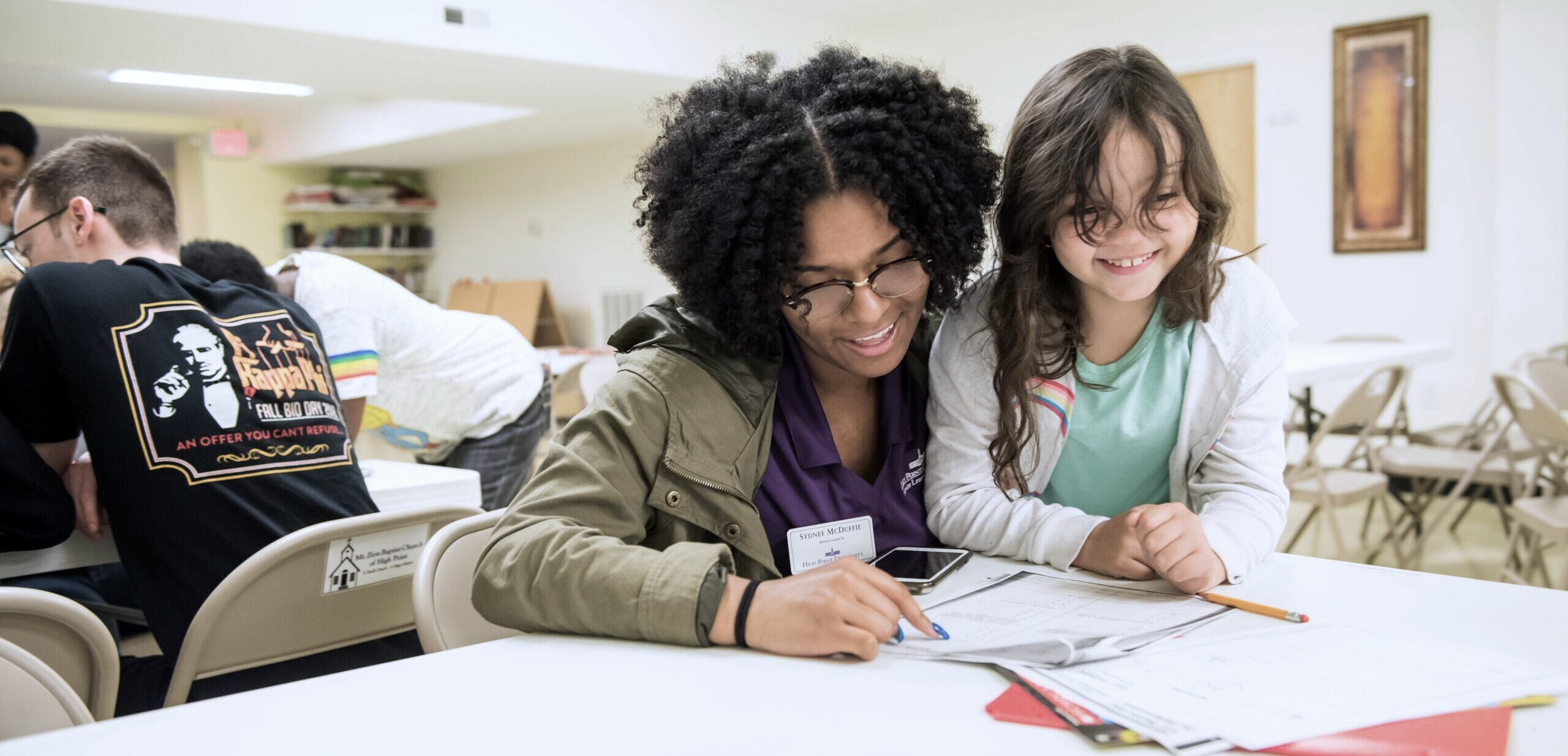 ENGAGMENT STRATEGIES + ACTIVITIES
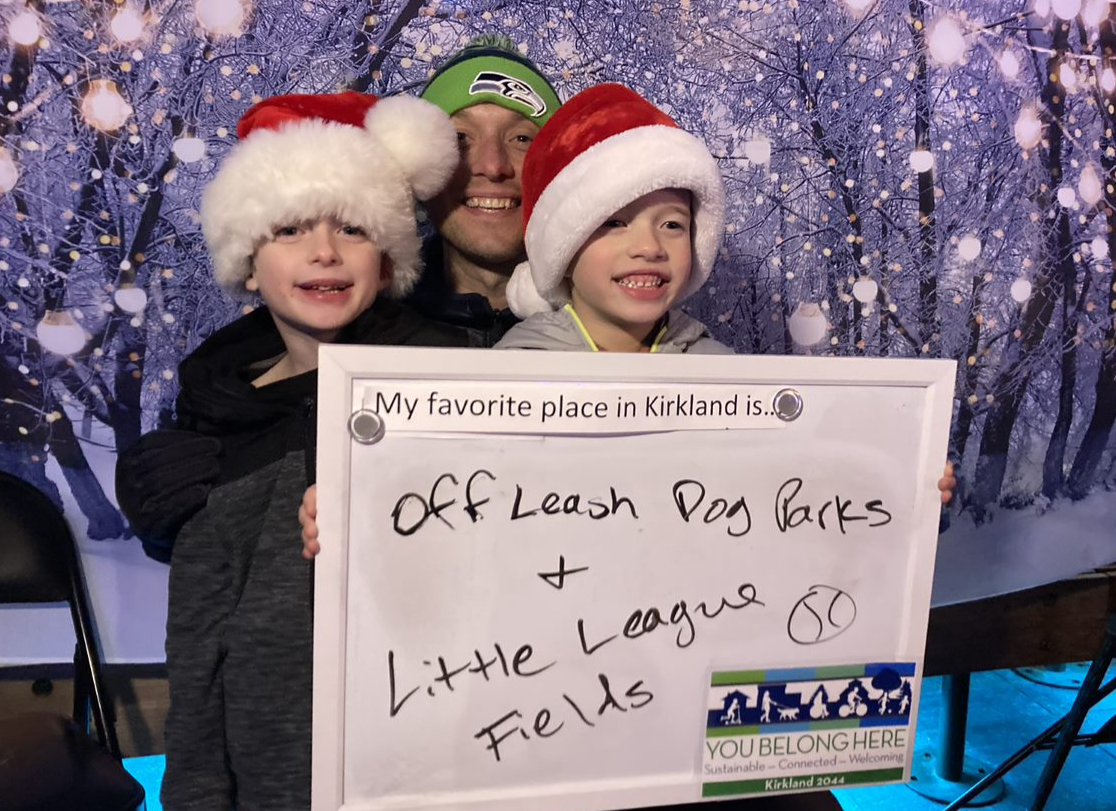 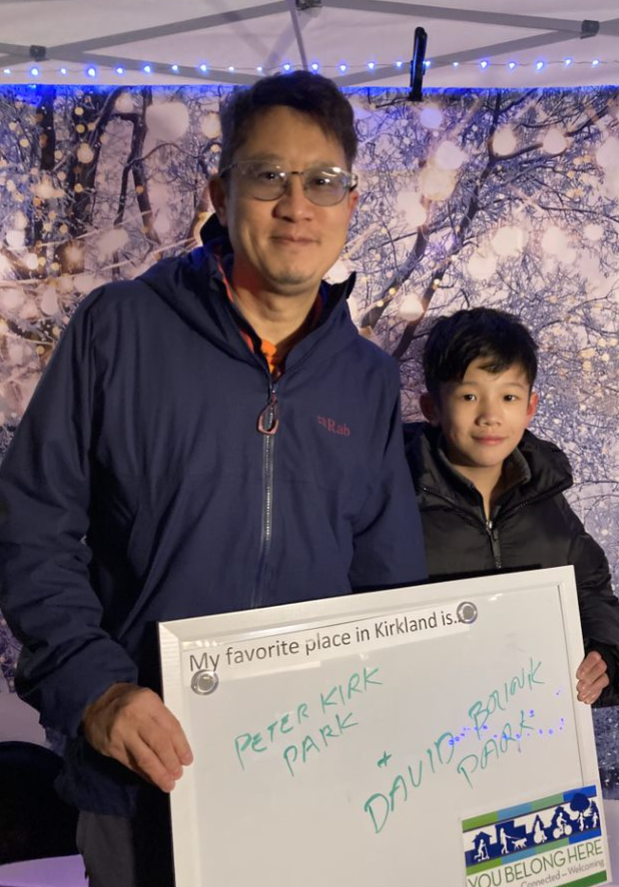 Community conversations with priority populations, community organizations, neighborhoods
 Attend events and pop-up tabling opportunities to “meet people where they are”
 Establish focus groups for each Element topic area, lift up underrepresented voices, compensate them for their time and expertise
 Engage high school students through curricula
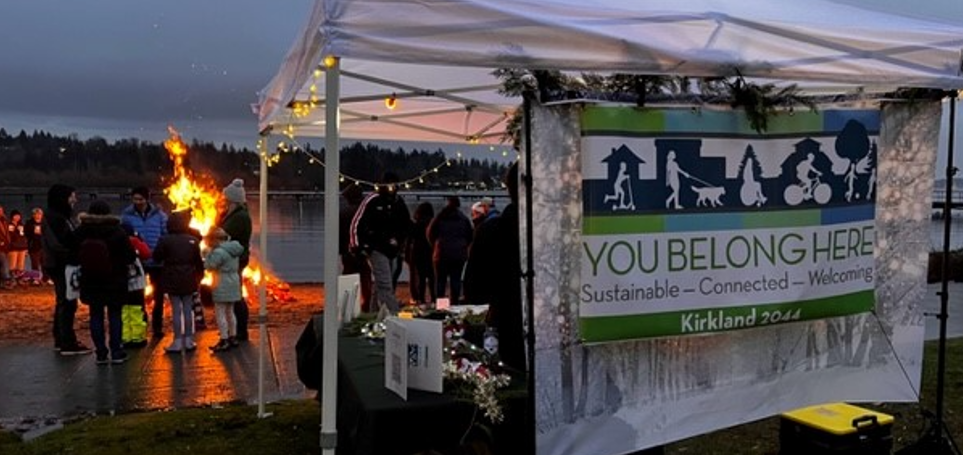 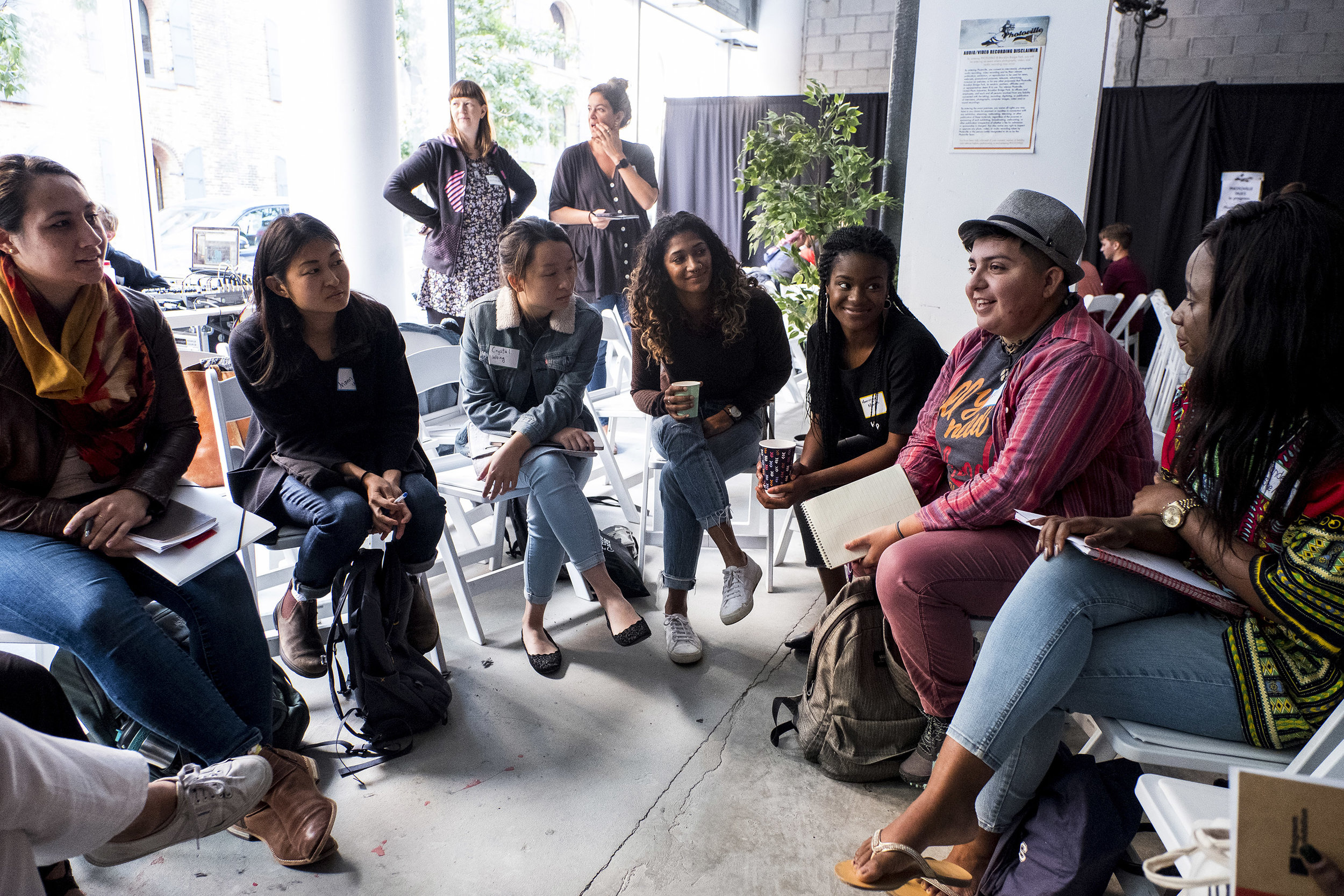 ENGAGMENT STRATEGIES + ACTIVITIES
Key messaging: avoid planner speak; find out what’s important for people’s everyday lives
 Media, social media, email announcements to be coordinated with communications staff
 Surveys and quick snap polls
 Outreach materials like handouts and StoryMaps
 Videos at various phases
 “Close the loop” after each phase to reflect back what was heard
Sustainability, Climate, Environment
(Surface Water Master Plan, PROS Plan)
Economic Development
Housing + Human Services
City Services
(Public Services & Facilities, Utilities, Capital Facilities)
January 11
Kick-off Visioning Event
Transportation + Land Use
March & April
July & August
Sept & Oct
Feb & March
May & June
Dec & Jan
Outreach
2023 Schedule for Community Conversations and Focus Groups for each Element
[Speaker Notes: Show that each wave grouping Elements together; will have different staff teams]
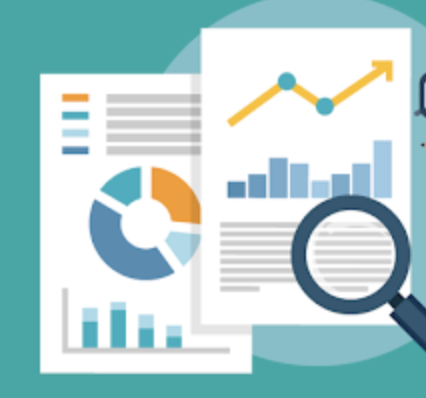 KIRKLAND 2044 EQUITY REVIEW REPORT
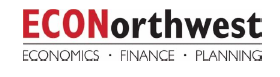 KIRKLAND 2044 EQUITY REVIEW REPORT
Examples of text and policy changes
1. Incorporate a more accurate recounting of Kirkland’s Indigenous peoples and history:
Integrate findings from Kirkland’s Native History Document 
Be more explicit in acknowledging colonization and its ongoing impact upon Indigenous groups

2. Acknowledgement and remedies of discrimination in housing:
Shift priorities from the preservation of historically exclusionary concepts such as “neighborhood quality” and “community character” and emphasize the importance of ensuring affordable, accessible, healthy, and safe housing for all. 
Improve the City’s efforts to preserve existing affordable housing stock and mitigate displacement of vulnerable residents and services.
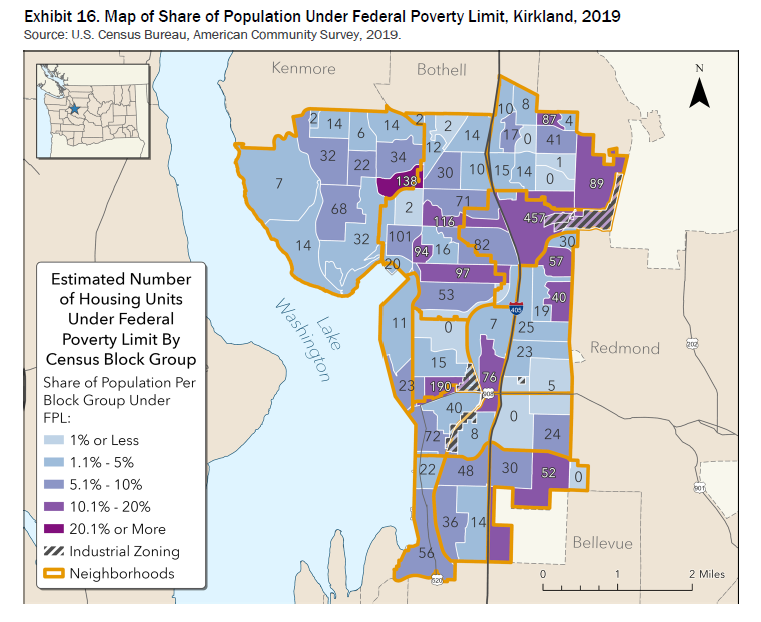 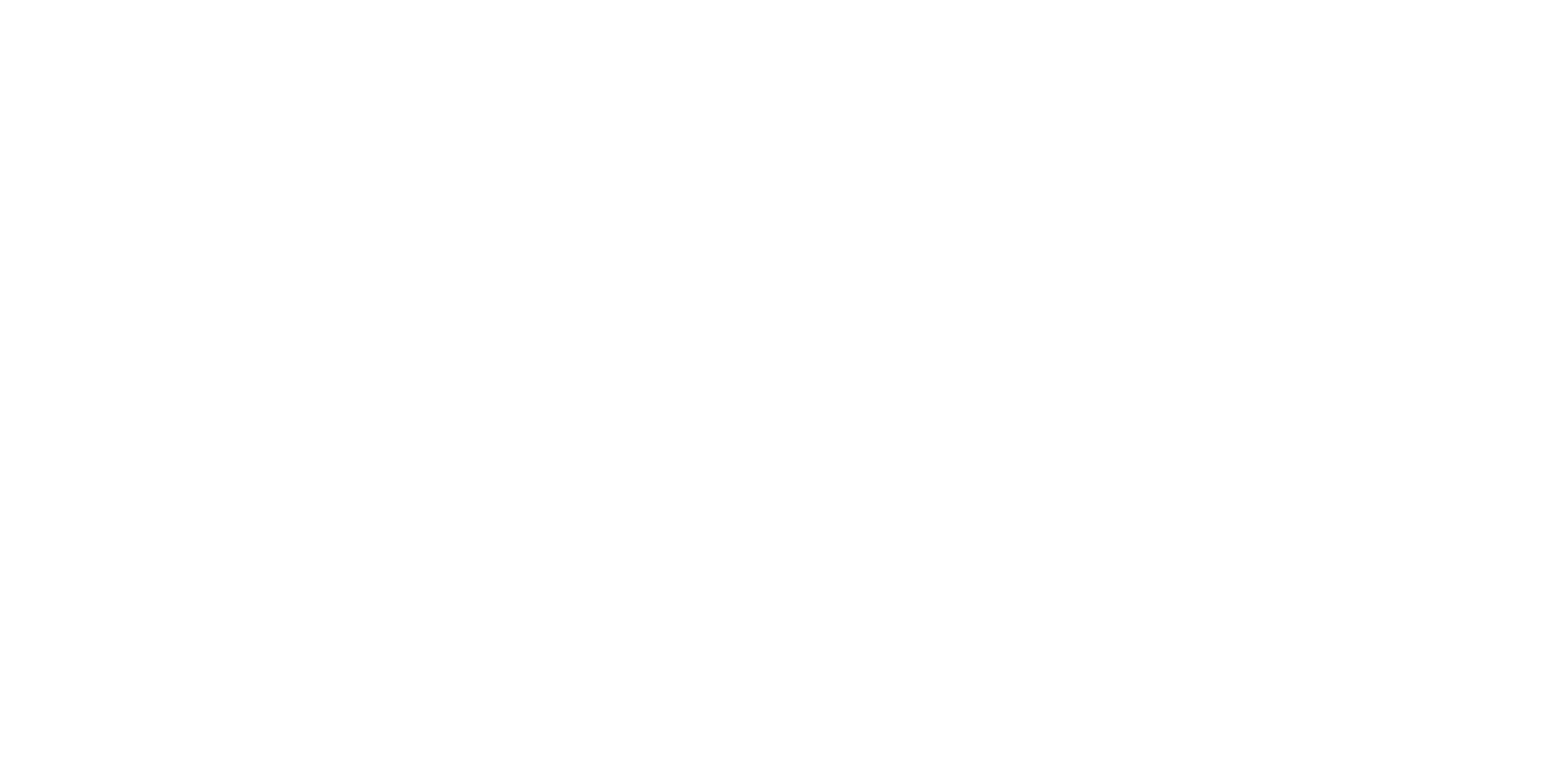 Timeline and Project Phasing 2022-2024
Community Engagement and Communication Throughout Process
We are here
Draft vision statement
Revise Plan Elements
TMP Update
Scope Environmental review
Prepare Draft Plan 
TMP & Environmental Review 
Public Hearings
Organizational Approach 
2020-2024 Work Program Adopted
Assess state/regional requirements 
Develop Community Engagement Plan
Community Visioning Process
Identify Issues
Data Collection
Fall 2023- 
Summer 2024
Early 2022
Summer 2022
Fall 2022
Winter 2022- 
Summer 2023
City Council Adopts Final Plan
Fall 2024
How can people get involved?
Learn more by visiting www.kirklandwa.gov/k2044 and sign up for email alerts
Send us your thoughts by emailing 2044ComprehensivePlan@Kirklandwa.gov
Share Your Feedback by Taking This Short Survey Click this link K2044 Community Visioning Survey 
Attend Virtual Visioning Event - January 11th, 2023 from 6:00 pm to 7:30 pm PST
Upcoming tabling events:
Urban Frostival & Winter Market- December 17, Kirkland Urban
DISCUSSION
Housing Element Requirements (HB 1220)
Plan and accommodate housing affordable for all income levels
 Analyze demographic, racial, housing data and evidence of potential displacement in Kirkland
 Identify areas at higher risk of displacement from market forces that occur with changes to zoning development regulations and capital investments
 Implement data-informed and community vetted policy solutions
 Identify policies, regulations that could result in racially disparate impacts, displacement, and exclusion in housing
 Identify and implement policies and regulations to address and undo those impacts above
 Establish anti-displacement policies
Resource presentation: Updating GMA Housing Elements- WA Department of Commerce